كتاب الطالب ص
الصنف اللغوي
                                     الأفعال الخمسة
1. ألاحظ المثال الآتي:    
                                                                   فائدة:                          تعملون                  تعملان                      الأفعال الخمسة: كل  فعل مضارع                
             تعمل                               اتصلت به ألف الاثنين أو واو الجماعة                                                                                    تعملين                     يعملان                    أو ياء المخاطبة.
               يعملون
                                                                             أفكر:
                                                             تتصل الأفعال الخمسة بثلاثة ضمائر،
                                                             فلماذا تسمى بالأفعال الخمسة؟
السابقة
التالية
كتاب الطالب ص
2. أملأ الفراغات، مع الاستعانة بالمثال السابق:
يدرس: يدرسون، ............................، ............................، ............................، .............................
يعبد: ............................................، ..............................، ..............................، ...............................
يلعب: ..........................................، ..............................، ..............................، ...............................
يرحم: .........................................، ..............................، ..............................، .............................. .
يشكر: .........................................، ..............................، ..............................، .............................. .
السابقة
التالية
كتاب الطالب ص
. أقرأ الجمل الآتية، ثم أحدد الأفعال الخمسة:
         الجمل                                        الأفعال الخمسة
الليل والنهار يتعاقبان.
أنت يا هند تحبين والديك.
المخترعون يعملون بجد.
أنتم تتقنون عملكم.
الشجرتان تنموان وتورقان.
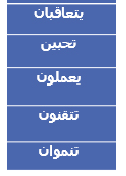 السابقة
التالية